«Мой город – герой!»Великая Отечественная война
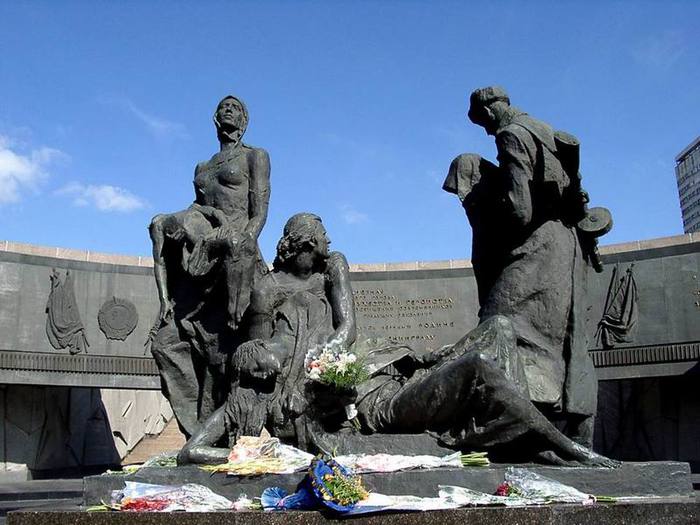 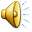 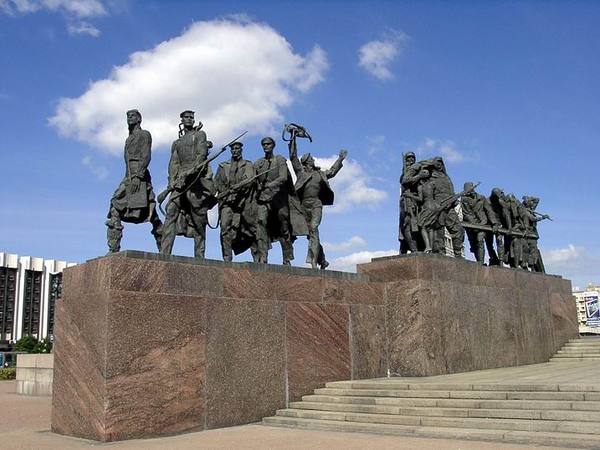 Пушки стреляли, строчил пулемёт,
верили, знали – враг не пройдёт!
Вот что оставляли фашисты на своём пути
Г.Пушкин Екатерининский дворец
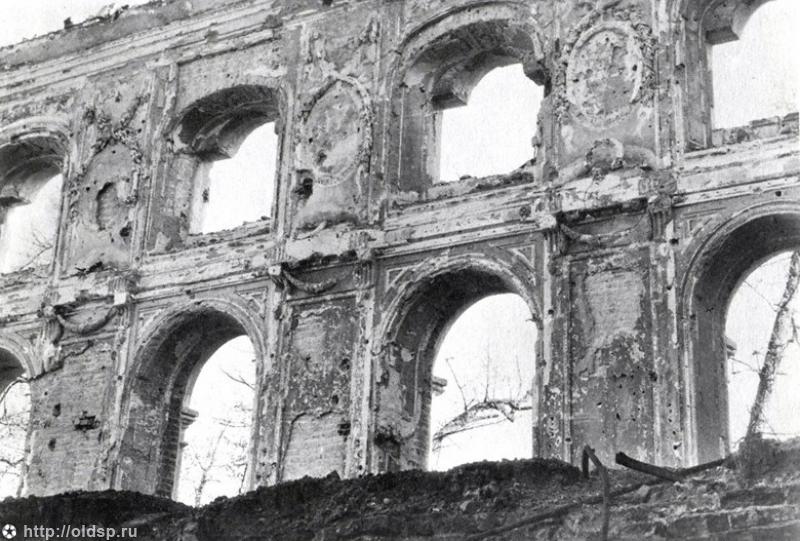 Фашисты не пройдут!
Аэростаты . На защиту ленинградского неба.
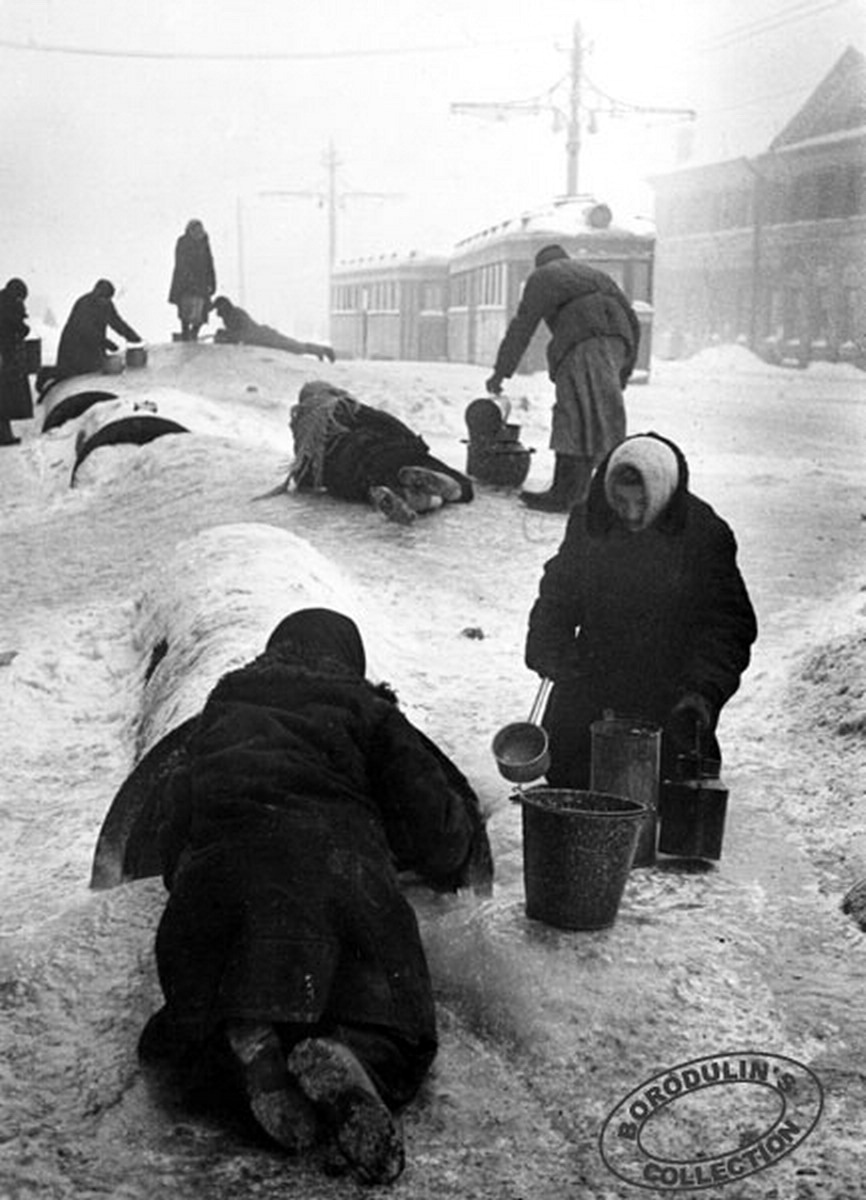 Блокадный хлеб. Спасённые дети.
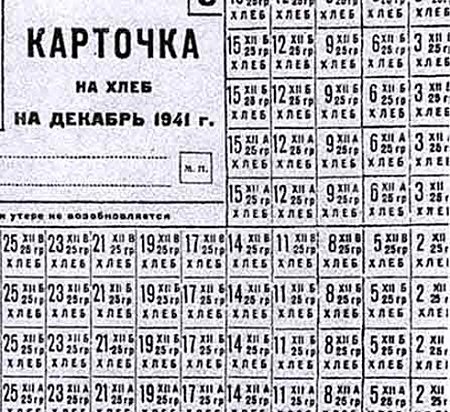 Дети блокадного Ленинграда
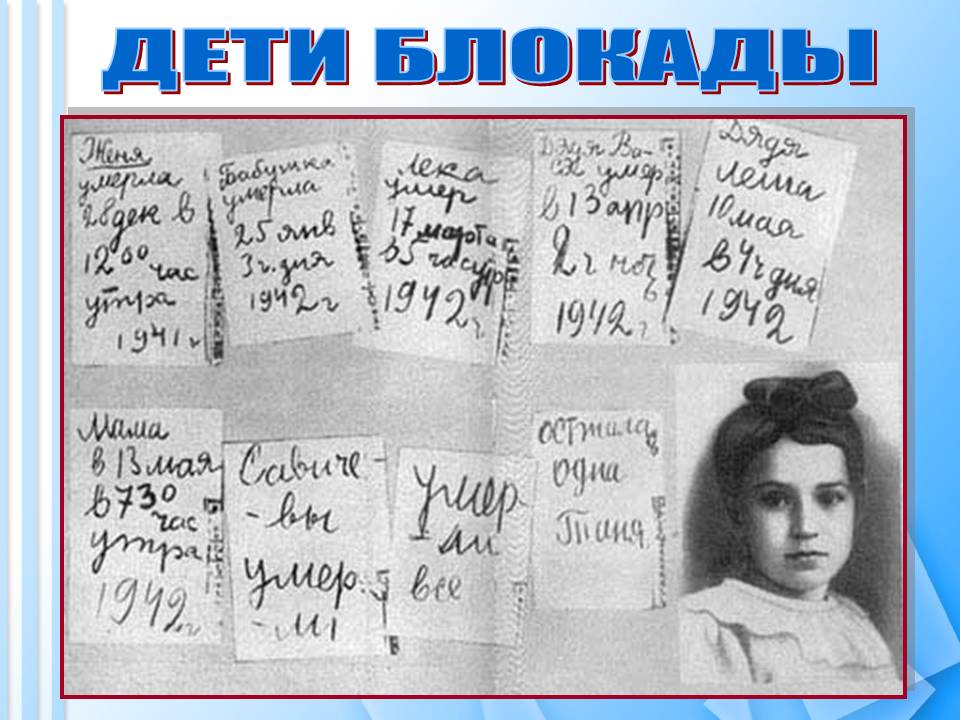 Стояли со взрослыми рядоммальчишки у стен Ленинграда
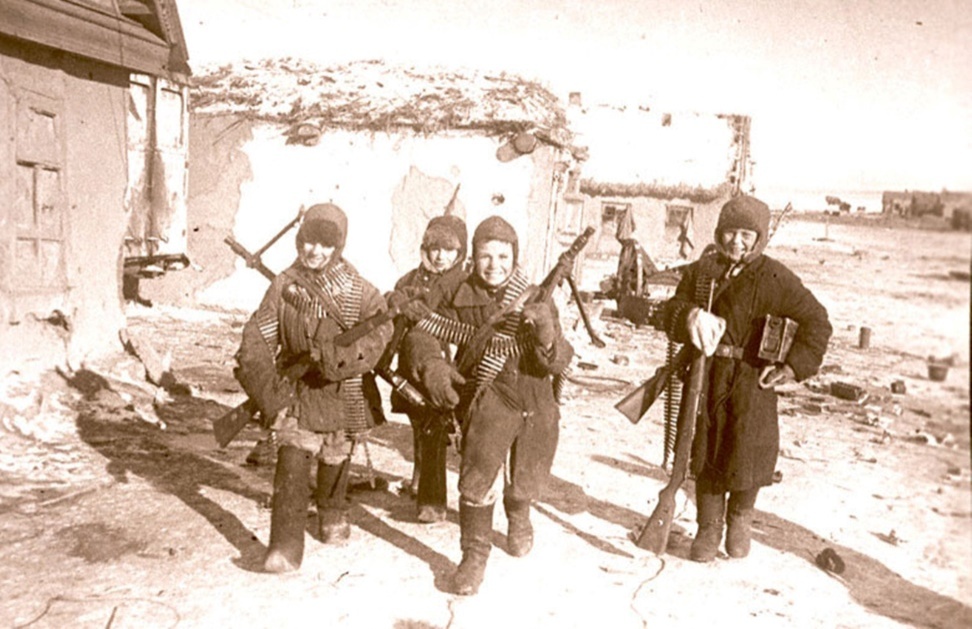 Эх, Ладога, родная Ладога!
Дорога Жизни
Город жил и сражался!
Имя твоё не известно,подвиг  твой бессмертен!
Слава тебе – город Герой!
Временная передышка
«    Вперёд! За Родину!»
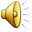 «Родина – мать зовёт»
Прорыв блокады. Хлеб пришёл!
Город жил. Звучит «Ленинградская симфония» Д.Шостаковича
Слава защитникам Ленинграда!И вечная память!
Ты выстоял, выжил,  город родной.